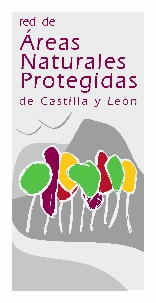 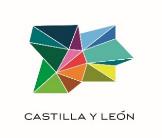 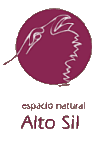 CENTRO DEL
UROGALLO
¿DÓNDE VA NUESTRA BASURA?
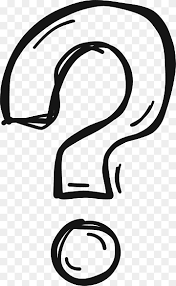 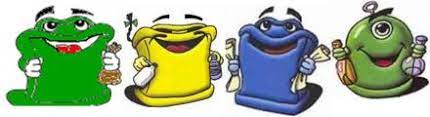 PROGRAMA DE ACTIVIDADES
Lugar: Caboalles de Arriba
Fecha: Sábado 18 de Febrero 2023
Precio: Actividad gratuita
Hora: de 12:00 a 14:00
Más información en el Centro del Urogallo en Caboalles de Arriba. 
centrodelurogallo@patrimonionatural.org
987490107/647653611
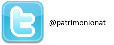 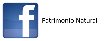 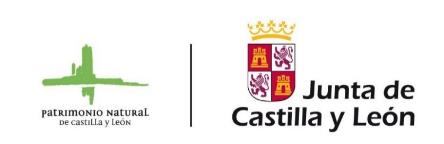